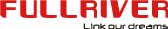 Datasheet|AX3000 Dual Band Gigabit Uplink Wi-Fi6 Router
FR-WR24G-3000D1
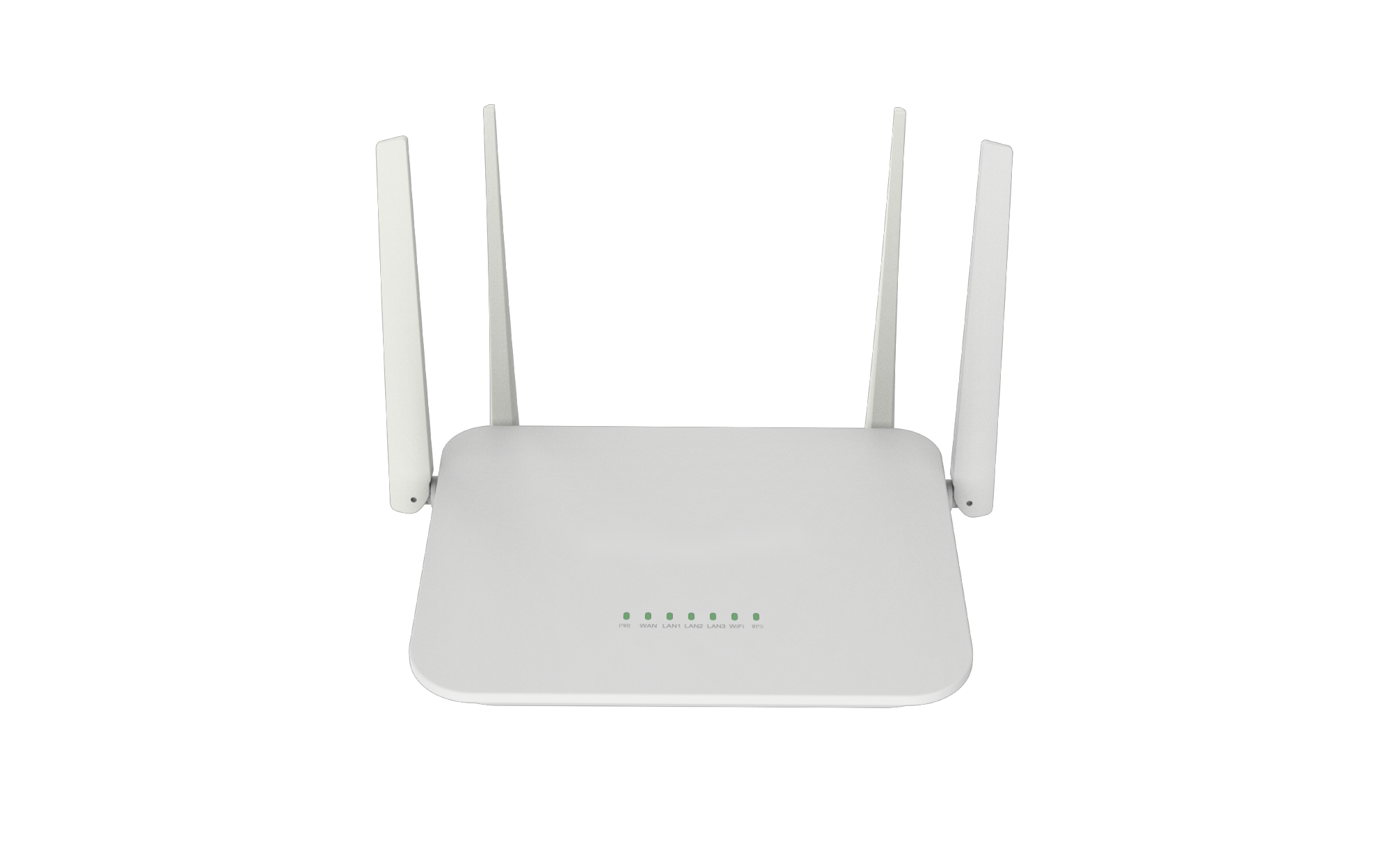 Description
FR-WR24G-3000D1 supports ieee 802.11ax standard and is downward compatible with ieee 802.11ac/n/g/b/a, providing wireless data transmission rate up to 3.0gbps, with the characteristics of fast speed, low delay, large capacity, more security and more power saving. Compared with the previous generation of Wi-Fi, the connection rate and the total network capacity are greatly improved. Network delay, channel interference is reduced, data transmission efficiency and connection security are improved. In today's high-density, high congestion network environment, game delay is lower, 4K video experience is smoother, more suitable for a large number of smart home devices access. And support MESH,  more concise, convenient and flexible, and improves the traditional network layout.
Major features
Support 802.11ax
High speed data rate up to 3000Mbps
1*GE WAN Port(RJ45), 3*GE LAN Port(RJ45)
Support MU-MIMO and OFDMA
4*5dBi Omnidirectional Antennas
Work temperature from 0 to 40℃
Supports up to 256 users for access (recommended concurrent access terminals: 60)
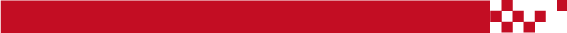 Hunan Fullriver Information Technology Co., Ltd
[Speaker Notes: V 1.00 initial version]
Hunan Fullriver Information Technology Co., Ltd
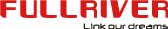 Specification
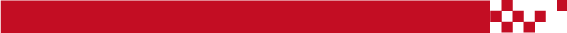 Hunan Fullriver Information Technology Co., Ltd
Hunan Fullriver Information Technology Co., Ltd
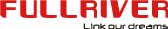 Specification
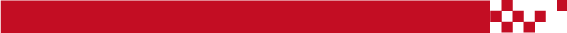 Hunan Fullriver Information Technology Co., Ltd
Hunan Fullriver Information Technology Co., Ltd
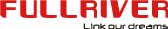 Specification
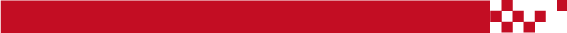 Hunan Fullriver Information Technology Co., Ltd
Hunan Fullriver Information Technology Co., Ltd
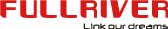 Specification
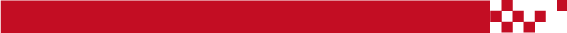 Hunan Fullriver Information Technology Co., Ltd